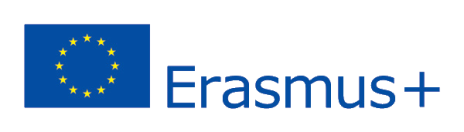 2020-1-UK01-KA201-079177
Caso Studio
Usare i social network per l’educazione a scuola
MathInTheNews (Twitter)
@MathInTheNews, per esempio, posta domande di matematica, correlate ai fatti del giorno,  su twitter.
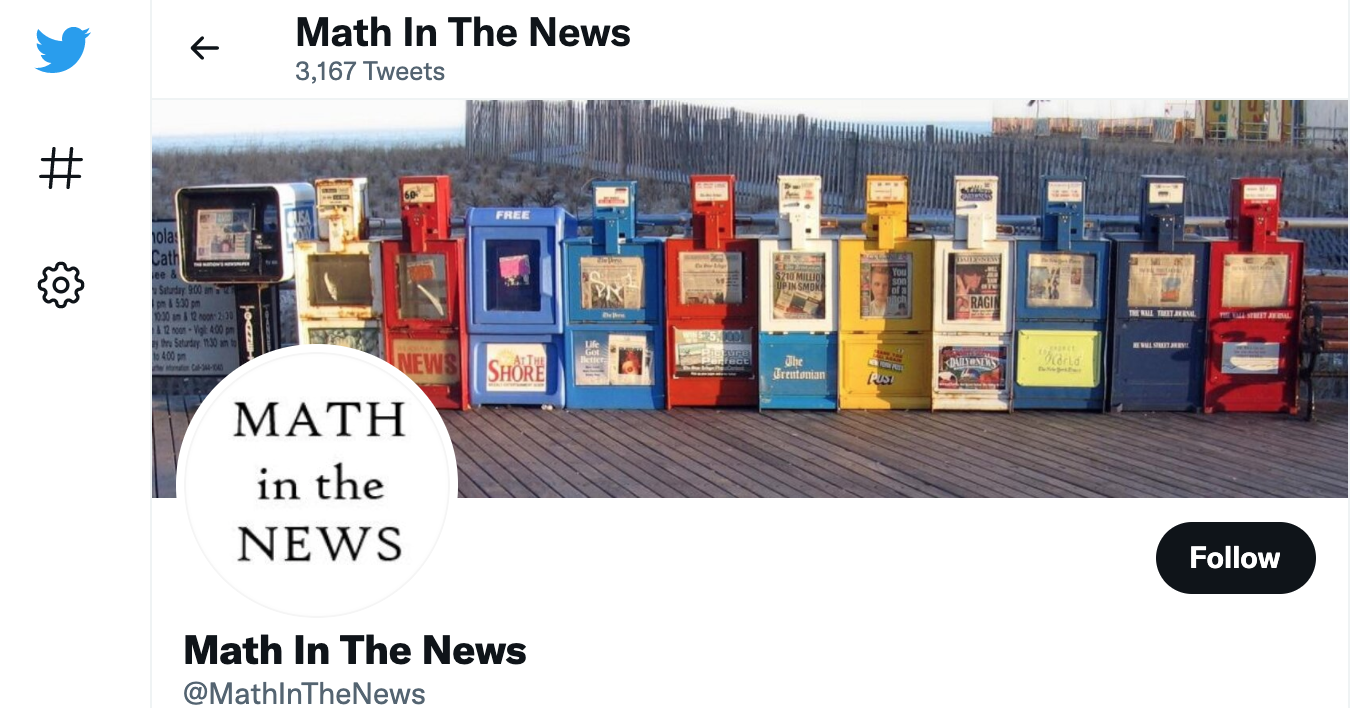 ESEMPIO UNO
Alex orchin sta guidando la più piccola macchina del mondo per 870 miglia in inghilterra raccogliendo fondi. L’auto a 3 ruote peel p50 ha ruote di diametro 5 pollici.

Quante volte ruoteranno le ruote durante il viaggio?
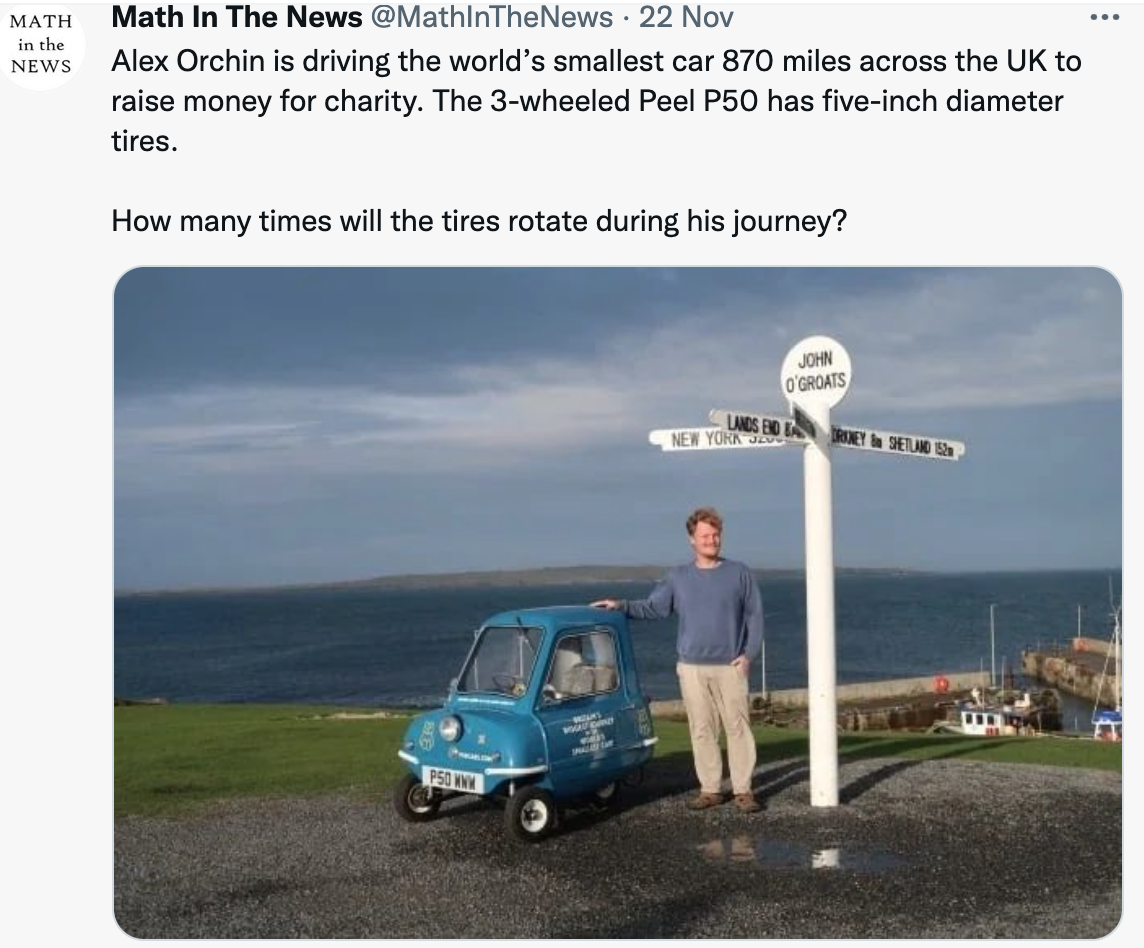 ESEMPIO DUE
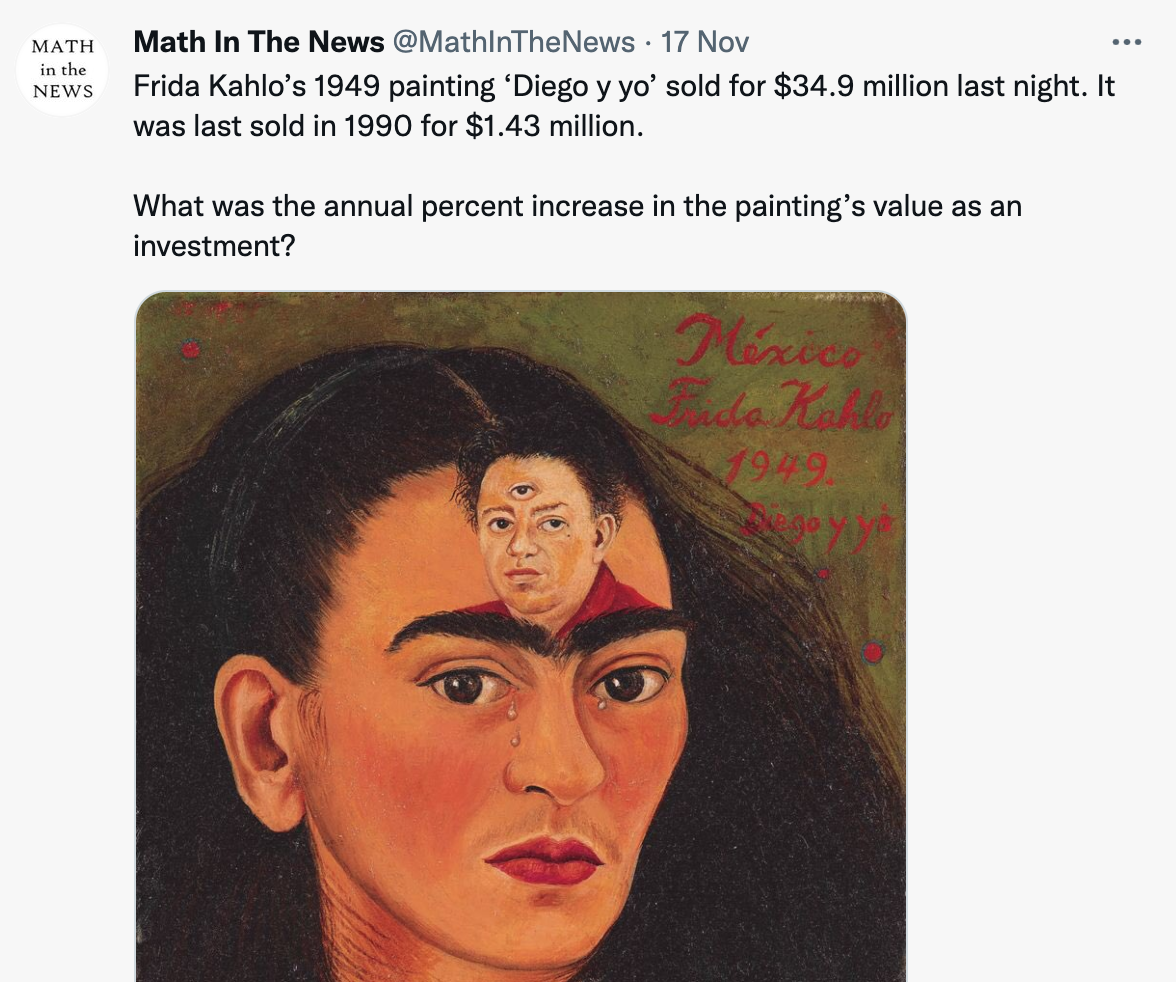 Il quadro raffigurante Frida kahlo dipinto da «Diego y yo» è stato venduto per 34.0 milioni di dollari la scorsa notte. Nel 1990 era stato venduto a 1,43 milioni di dollari.

Se dovessimo considerare il quadro un investimento, qual è l’interesse annuo guadagnato?
Video con un messaggio accorato
Foto di studenti che lavorano a casa ( per la pandemia Covid-19) sono state messe in un video con un messaggio semplice e accorato.
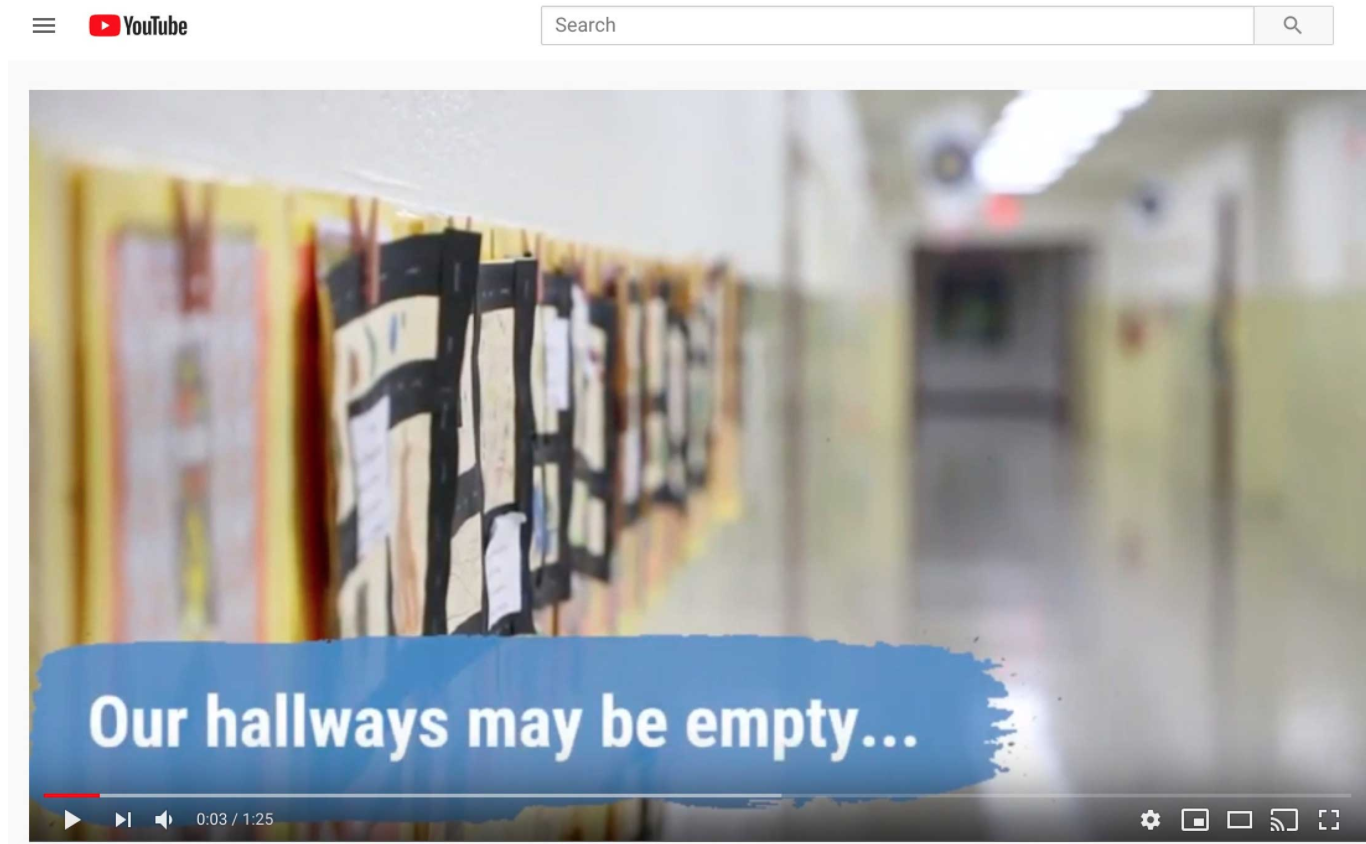 Universita di barcellona - instagram
La chiave del successo dell'università deriva dal suo approccio alle immagini che condivide.
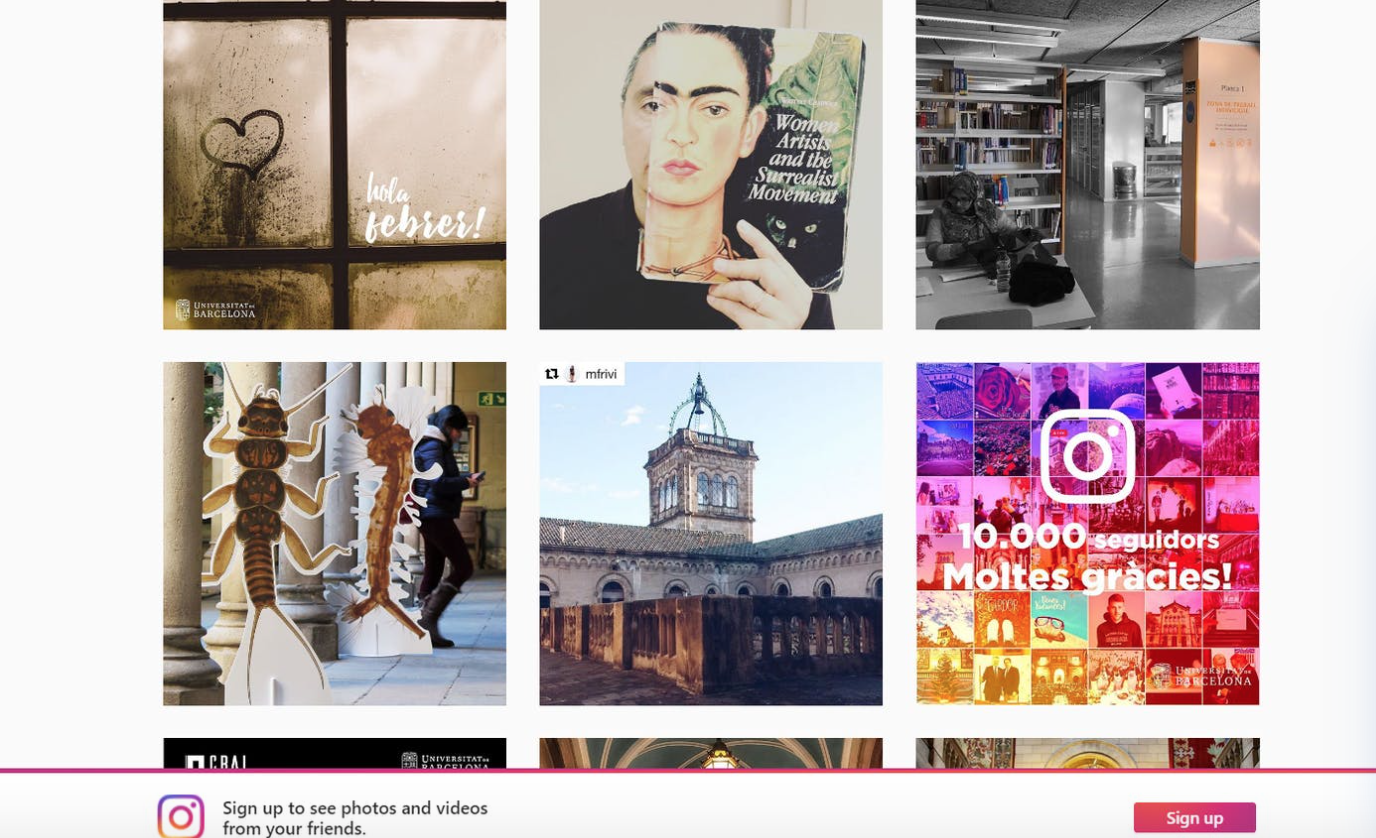 The Forest School (Facebook)
La Forest School ha usato Facebook per comunicare rapidamente con i genitori e gli assistenti e per coinvolgere i futuri genitori e la comunità locale.

A creato una comunità su misura grasse alla funzione “Gruppi chiusi” di Facebook.
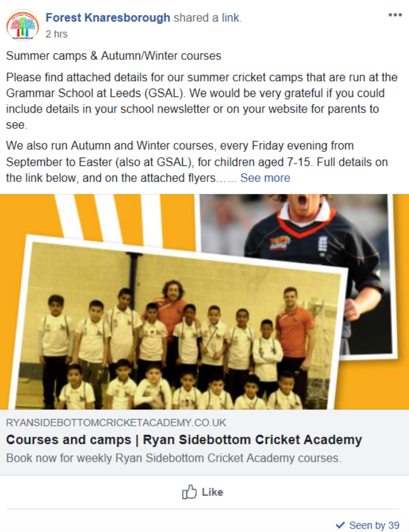 The Forest School
Forest School fa anche uso di  twitter e pubblica regolarmente dei post, con una base di follower di oltre 100 genitori e persone che hanno un interesse diretto nella scuola.
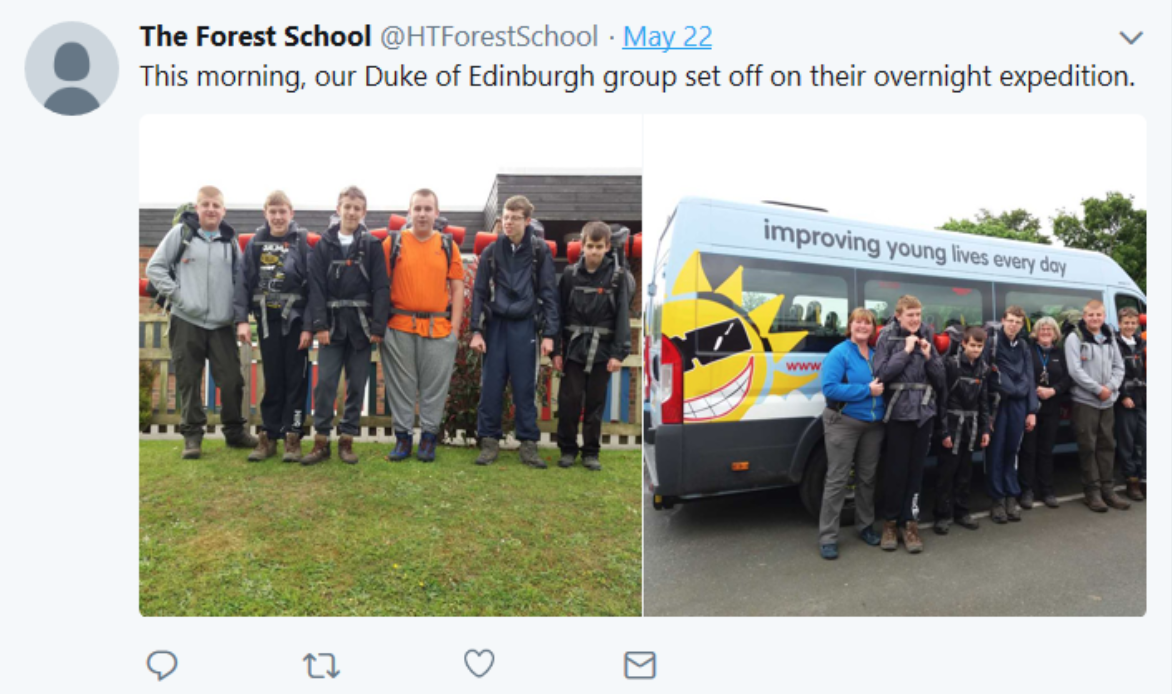 Risore educative interattive su pinterest
Una presentazione interattiva che include una filastrocca sui gli insetti e l'abbinamento degli insetti ai loro habitat.
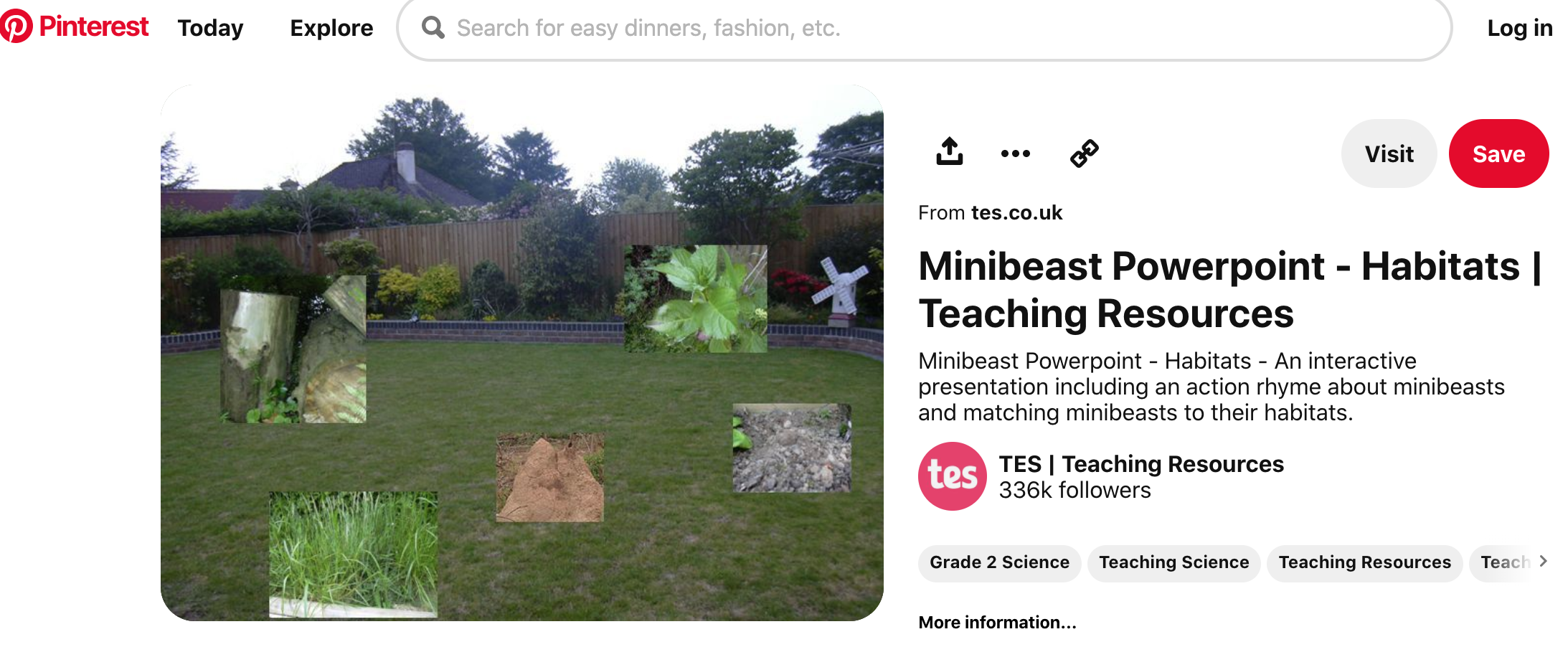